LES ADDICTIONS
Dr Malika MOUSSA HAMAD 
Cycle de formation destiné aux Accompagnateurs Psycho Sociaux (APS)
UE / Solidarité Féminine 
2021/2022
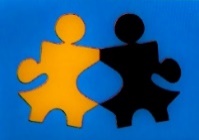 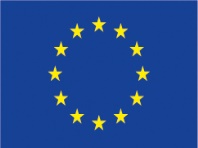 DEFINITION
Addiction: affection cérébrale chronique, récidivante, caractérisée par la recherche et l’usage compulsifs de drogue malgré la connaissance de ses conséquences nocives (National Institute of Drugs Abuse, USA)
Une conduite addictive se caractérise par sa régularité 

Dépendance : le besoin de consommer la substance en cause, de se livrer au comportement concerné
DEFINITION
Toxicomanie : quand quelqu’un est dépendant à une drogue. 
La consommation toxicomaniaque: quand l’effet recherché est celui de la défonce, quand la consommation s’accompagne d’une marginalisation, d’une grande difficulté à poursuivre des activités (études, travail) non liées à la consommation.
DEFINITION
Les 6 critères de la dépendance de la Classification Statistique internationale des maladies de l’OMS 
AU MOINS 3 MANIFESTATIONS EN MEME TEMPS

Un désir puissant d’utiliser une substance psychoactive 

Difficultés à contrôler l’utilisation de la substance
 
Syndrome de sevrage physiologique quand le sujet diminue ou arrête la consommation d’une substance psychoactive (la survenue d’un syndrome de sevrage)
DEFINITION
mise en évidence d’une tolérance aux effets de la substance psychoactive;
abandon progressif d’autres sources de plaisir et d’intérêts au profit de l’utilisation de la substance psychoactive, et augmentation du temps passé à se procurer la substance, la consommer, ou récupérer de ses effets ;
poursuite de la consommation de la substance malgré ces conséquences manifestement nocives.
QUELQUES EXEMPLES
LE KHAT
Arbuste qui pousse en Afrique de l’Est et le sud-ouest de la péninsule Arabique 
Catha edulis 

Principes actifs : cathinone et la cathine
Proche de l’amphétamine, les effets de la cathinone sont similaires mais moins puissant
Effets ressentis 1h après mastication, pic après 1h30 à 3h30 après mastication
LE KHAT
Les effets : 

 cardiaque: augmentation de la TA, risque d’IDM
 neurologique: irritabilité, excitabilité, dépression
 perte d’appétit 
 augmentation de la libido 
 gastro-intestinal: constipation…. Etc…
 
VARIENT D’UNE PERSONNE A UNE AUTRE
LE KHAT
Effets lors d'une surdose:
Accident vasculaire cérébral (AVC);
Hémorragies cérébrales;
Constipation;
Infarctus du myocarde;
Œdème pulmonaire;
Délire;
Psychose avec hallucinations.
LE KHAT
Effets lors d'une utilisation chronique
Coloration brune des dents des mâcheurs de khat;
Irritation de la muqueuse buccale;
Problèmes gastro-intestinaux (ulcère, tumeurs, etc.);
Risque de cancer de la bouche;
Risque de dénutrition;
Problèmes psychiatriques (dépression, psychose);
Risque de pauvreté (millions +++)
LE KHAT
Sevrage
Les effets décrits lors d'un sevrage sont:
de légers tremblements, 
de l'irritabilité, 
de la perte d'appétit, 
de l'insomnie,
 une dépression, 
des cauchemars.
L’ALCOOL
Selon l’OMS, l’alcoolodépendance est avérée lorsque la consommation de boissons alcoolisées devient prioritaire par rapport aux autres comportements chez une personne. 
Le désir de boire de l’alcool:
 devient impossible à maîtriser 
 doit être assouvi au détriment de toute autre considération. L’alcool devient une obsession. 
doit être poursuivie même si les conséquences sont problématiques.
L’ALCOOL
1/le buveur développe une tolérance. 
Il doit boire des quantités toujours plus importantes d’alcool pour obtenir les effets recherchés. 
2/le buveur passe à un stade où il ne peut plus contrôler sa consommation.
Une dépendance s’installe. 

L’arrêt des boissons alcoolisées provoque alors des symptômes de manque (sueurs, tremblements, vertiges, etc.) qui sont difficiles à supporter.
L’ALCOOL
LA CONSOMMATION ÉPISODIQUE MASSIVE (« BINGE DRINKING »)
Certaines personnes boivent des quantités d’alcool importantes en un minimum de temps. 
Cette consommation occasionnelle et massive est dangereuse, 
Peut être responsable d’intoxication aiguë (déliriums) pouvant entraîner le décès par arrêt cardiaque.
La « neknomination »: des adolescents se lancent des défis via la mise en ligne de vidéos où ils ingurgitent de grandes quantités d’alcool « cul sec ».
L’ALCOOL
6 CRITÈRES doivent être recherchés pour poser un diagnostic d’alcoolodépendance:
Tolérance accrue à l’alcool 
Apparition de symptômes de manque 
Consommation persistante malgré la survenue de problèmes liés à la consommation d’alcool
Obsession pour la consommation d’alcool
Impossibilité de contrôler sa consommation de boissons alcoolisées 
Désir de consommer des boissons alcoolisées puissant, compulsif, irrésistible.
L’ALCOOL
Plusieurs questionnaires peuvent être utilisés pour dépister une consommation d'alcool à problème.


Conséquences: 
Cancer (œsophage…)
Cirrhose
Psychose (conduite dangereuse, idée suicidaire)
LE CANNABIS
Le cannabis est une plante : il se présente sous forme « d’herbe » (mélange de feuilles, de tiges et de fleurs séchées), de résine ou d’huile .
Le principe actif: le THC (Tétrahydrocannabinol). Plus la concentration est élevée, plus les effets du cannabis peuvent être importants.
Appellations : marijuana, ganja, beuh, weed, zamal, haschisch, h, shit, chichon…
LE CANNABIS
Le cannabis peut être :
- fumé : cigarettes roulées avec du tabac (joint) avec une pipe à eau (narghilé). 
- vaporisé (avec un vaporisateur, une cigarette électronique).
- ingéré sous forme de préparation culinaire (gâteau et infusion principalement…).
LE CANNABIS
Les effets le plus souvent évoqués sont :

un sentiment de détente et de bien-être,
une euphorie qui donne envie de rire pour un rien,
une intensification des perceptions sensorielles
une impression de « planer »,
une facilitation de la parole et de la relation aux autres (désinhibition).
LE CANNABIS
Durée des effets : 

Fumé: ses effets apparaissent rapidement, s’intensifient au bout de 15 à 20 minutes et durent entre 2 et 4 h 

Ingéré: ses effets apparaissent au cours de la digestion entre 30 min et 2h après la consommation et ont une durée de 4 à 6 h.
LE CANNABIS
Les effets secondaires (principaux):

somnolence, 
augmentation de la tension artérielle, du rythme cardiaque (palpitations),
augmentation de l’appétit,
altération de la mémoire immédiate,
baisse de la capacité de concentration
POINTS COMMUNS
Dépendance +++ 
Existence d’un syndrome de sevrage 
Problèmes personnels, familiaux, professionnels
Dépense financière excessive 
 entrainant d’autres problèmes : 
 prostitution 
 vol/racket 
 pauvreté du foyer
LES ADDICTIONS
Les autres addictions :
 ecstasy, héroine, cocaine (drogues)
 au jeu de hasard, aux jeux vidéos, aux réseaux sociaux,
 au sucre …

Concernent aussi : 
 le personnel soignant : a accès aux médicaments facilement +++
 les ados
ADDICTION AU FEMININ
Retentissement sur le ménage et l’éducation des enfants…
Retentissement sur les finances 
Retentissement sur la grossesse :
 syndrome alcoolisation fœtale (alcool)
 et pour le khat ?
MERCI DE VOTRE ATTENTION